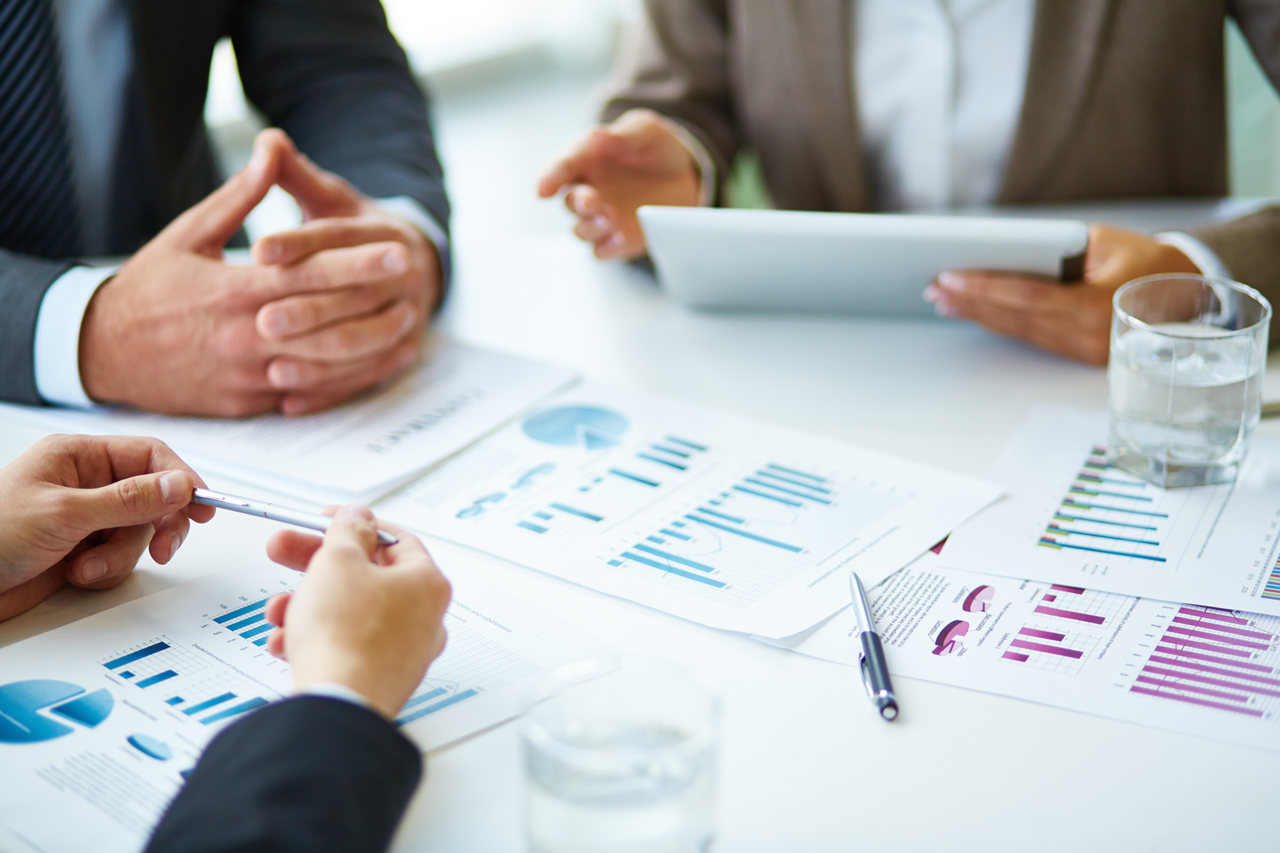 “România Durabilă” – Dezvoltarea cadrului strategic şi instituţional pentru
implementarea Strategiei Naţionale pentru Dezvoltarea României 2030
STATISTICA versus OPINIE
Carmen ROMANIUC

Direcţia Generală de Statistică Economică INS, Ianuarie 2023
POCA România Durabilă
cod SMIS 127545
ACTIVITĂŢI INS
PROJECT MANAGER:
PROGRAM:
Stabilirea setului de indicatori de dezvoltare durabilă pentru monitorizarea implementării Strategiei

Crearea, la nivelul INS, a structurilor de date necesare încărcării indicatorilor de dezvoltare durabilă, popularea bazei de date şi diseminarea informaţiilor

Monitorizarea SNDD a României 2030
Carmen Romaniuc
INS
Programul operaţional capacitate administrativă
POCA 2014-2020
START:
BUGET (lei):
Cerere de finanţare

Februarie 2018
24.999.992
--------------------
INS   3.187.281
REZULTATE
Suprafața terenurilor din fondul forestier parcursă cu tăieri (pe tipuri de tăieri)
- hectare -
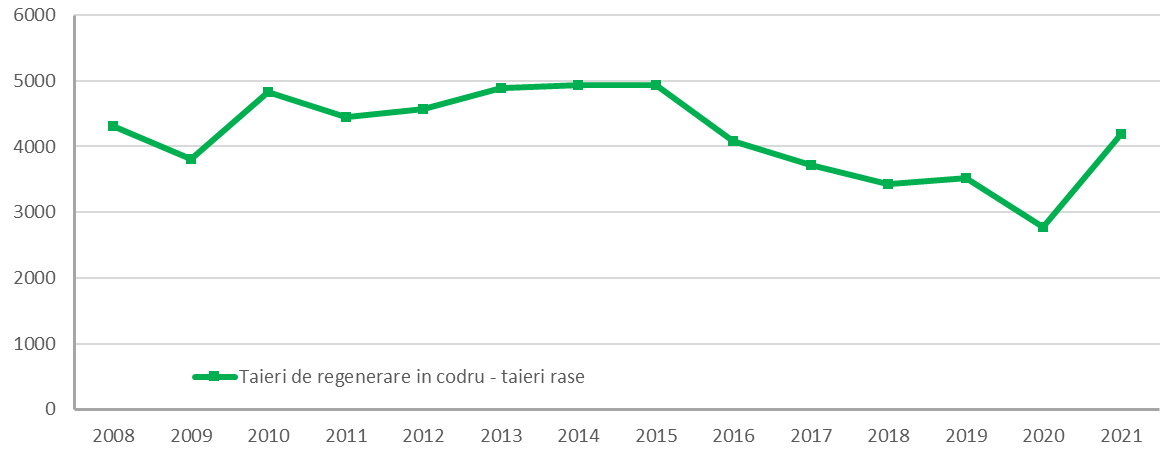 Rata medie anuală de creștere, perioada 2008-2020: Taieri rase = -3,62%;
				perioada 2008-2021: Taieri rase = -0,22%
REZULTATE
Suprafața terenurilor pe care s-au excutat regenerări, pe categorii de regenerări
- hectare -
-
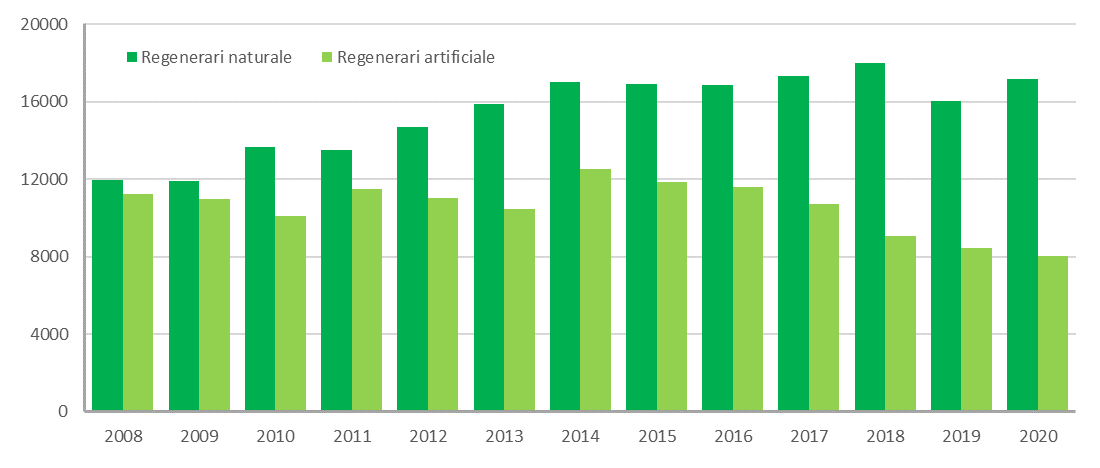 Rata medie anuală de creștere, perioada 2008-2020: R. naturale = 3,07% ; R. artificiale = -2,77%
REZULTATE
Populația conectată la sistemul public de alimentare cu apă
- mii persoane -
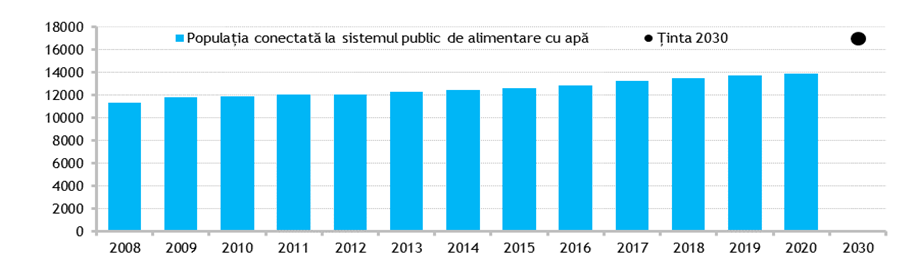 Rata medie anuală de creștere, perioada 2008-2020: RO = 1,71% (pentru tinta: 2%)
[Speaker Notes: ODD 6 T3 Conectarea gospodăriilor populației din orașe, comune și sate compacte la rețeaua de apă potabilă și canalizare în proporție de cel puțin 90%]
REZULTATE
Populația conectată la sistemele de canalizare și la stațiile de epurare
- % -
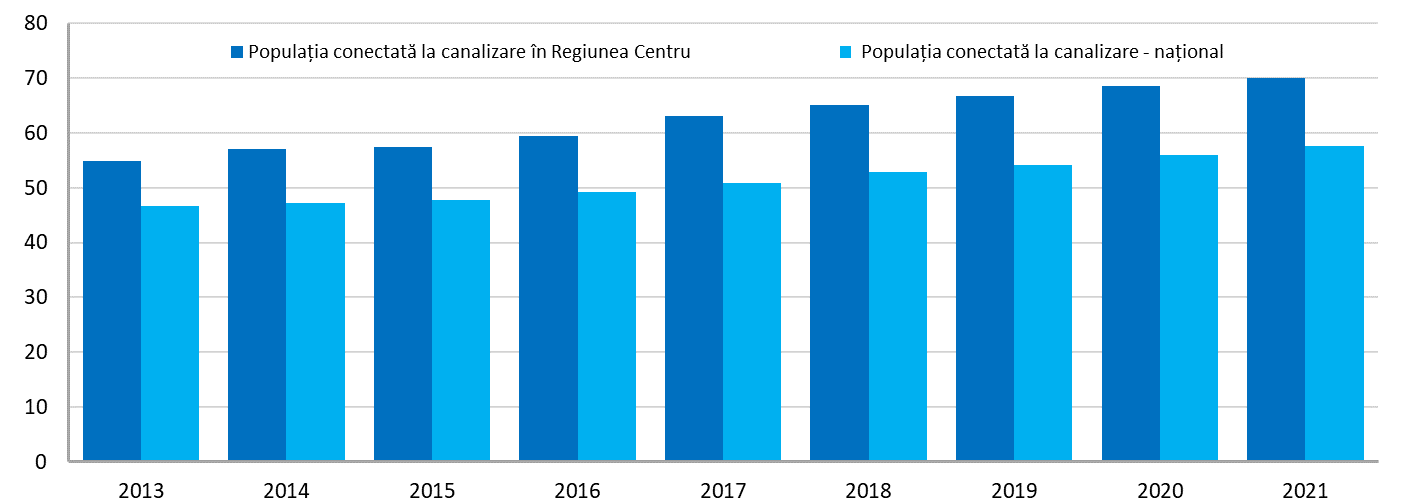 Rata medie anuală de creștere, perioada 2013-2021: National = 2,64% ; Centru = 3,08%
REZULTATE
Numărul vehiculelor electrice și hibride înmatriculate în România, în perioada 2008-2021
- număr -
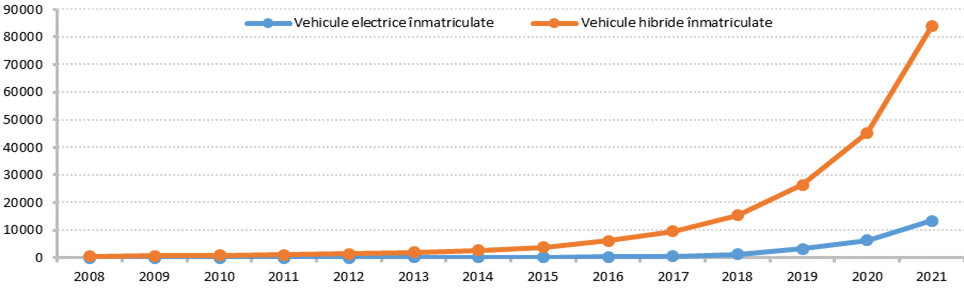 [Speaker Notes: 7.4 Creşterea ponderii surselor de energie regenerabilă și a combustibililor cu conținut scăzut de carbon în sectorul transporturilor (autovehicule electrice), inclusiv combustibili alternativi]
REZULTATE
Consumul mediu de alcool pe locuitor
- litri alcool 100%  -
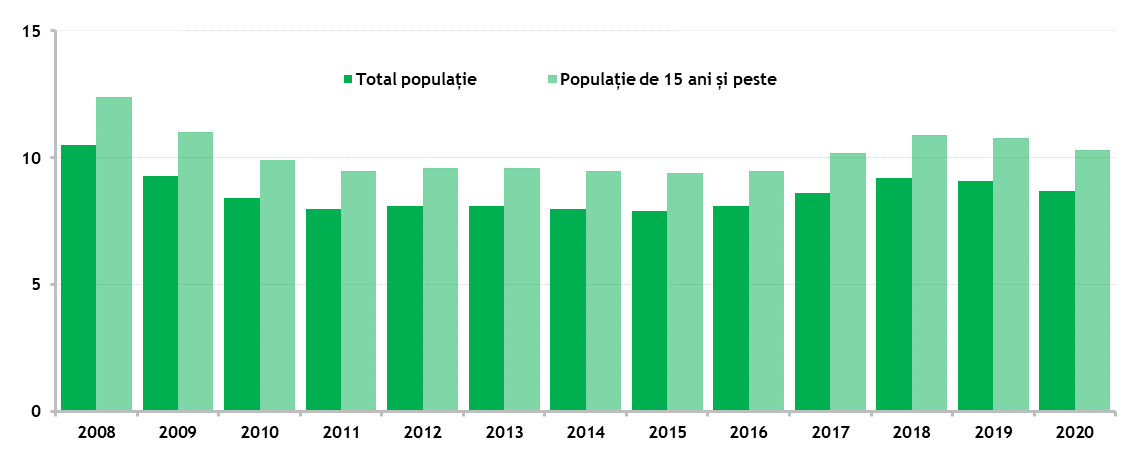 Rata medie anuală de creștere, perioada 2008-2020: Total populație = -1,55%, 
Populație de 15 ani și peste = -1,53%.
[Speaker Notes: Impactul f mare

3.10 Reducerea consumului de substante nocive.]
REZULTATE
Numărul locuitorilor care revin la un medic de familie, pe medii de rezidență și regiuni de dezvoltare, în anii: 2008, 2020 și 2021
- persoane/un medic de familie -
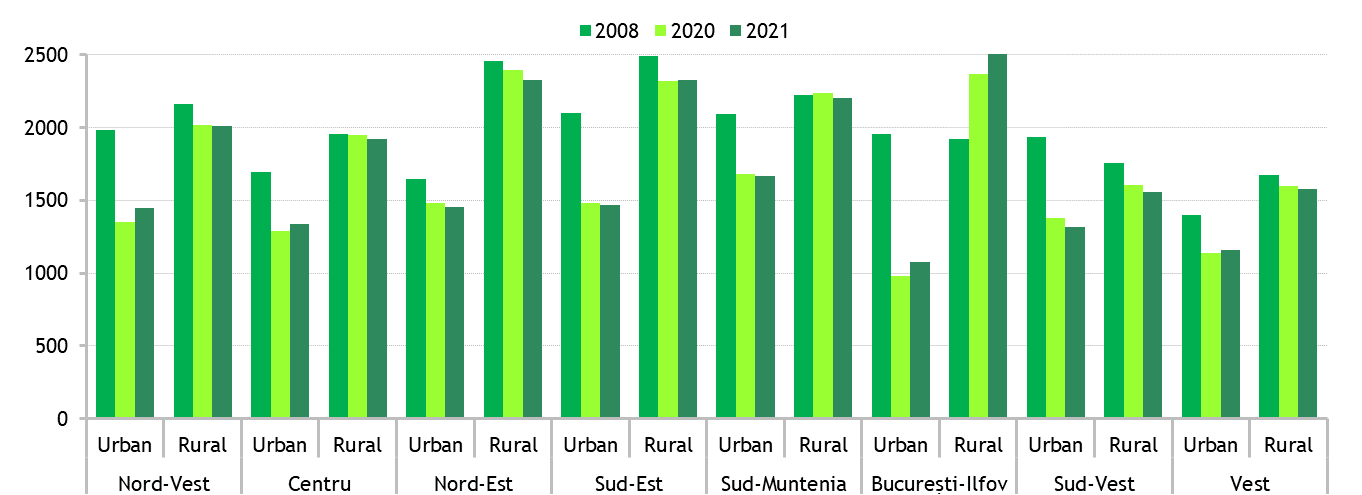 Rata medie anuală de creștere, perioada 2008-2021: RO = -1,62%
[Speaker Notes: 3.2 Digitalizarea completă a sistemului de sănătate și, implicit eliminarea documentelor și registrelor hard copy, pentru a eficientiza și a facilita intervențiile medicale, pentru a asigura populației accesul rapid la servicii medicale de calitate, la tratamente și medicamente și pentru monitorizarea eficientă a nevoilor]
REZULTATE
Numărul locuitorilor care revin la un medic de familie în România și în state membre UE
- persoane/un medic de familie -
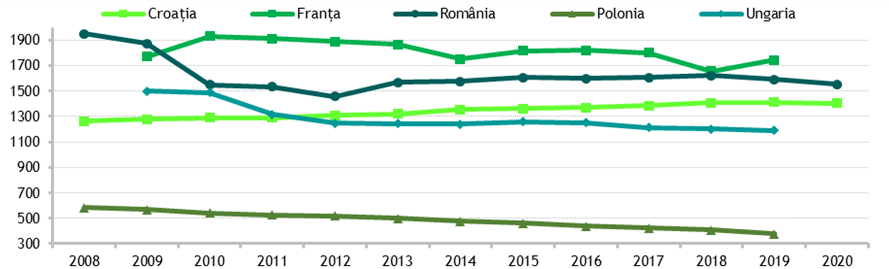 Sursa datelor: INS, Eurostat
[Speaker Notes: Impactul f mare]
REZULTATE
DMC în UE27, România, Bulgaria și Ungaria, pe tipuri de materiale, în perioada 2012-2020
- mii tone -
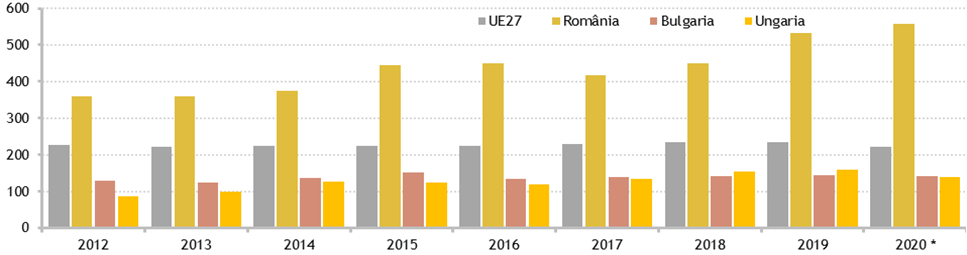 Vă mulţumesc!